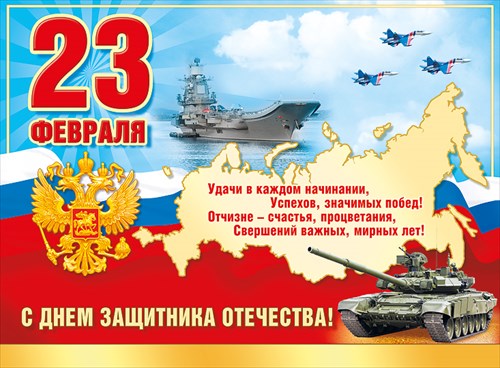 НАША АРМИЯ.


ВЛАДИМИР 
СТЕПАНОВ
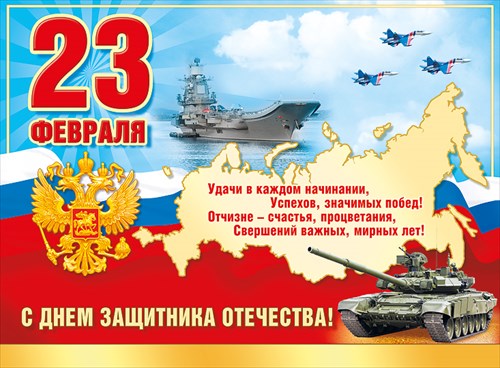 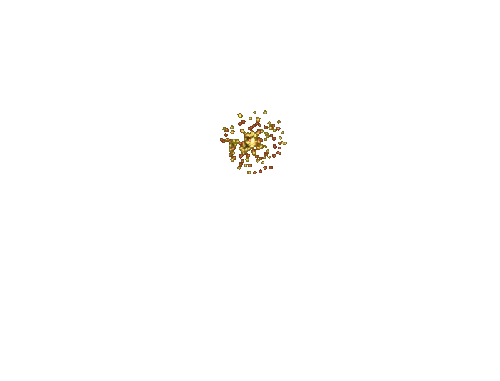 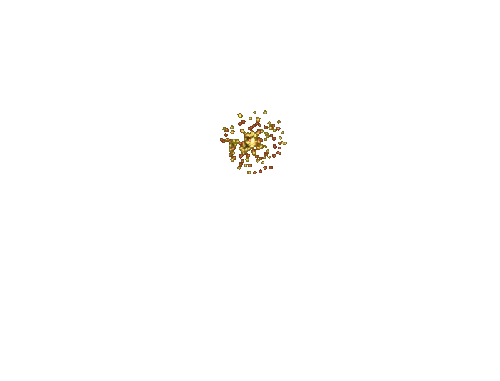 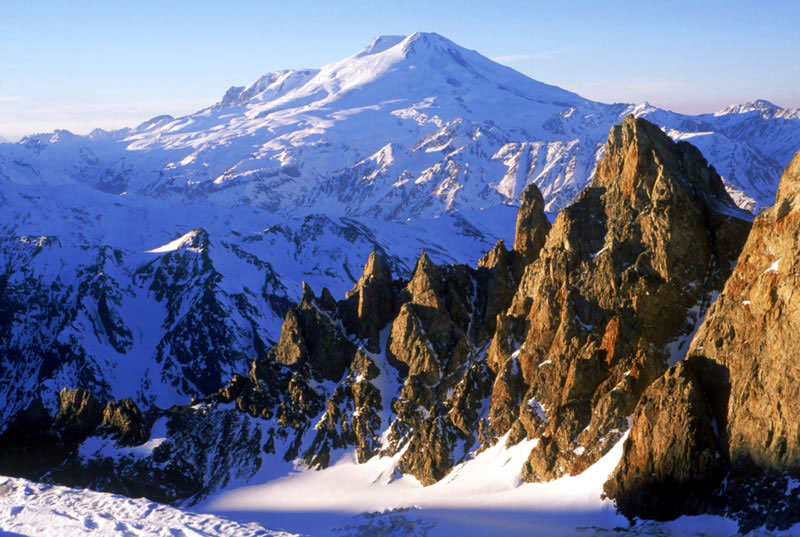 На горах высоких,
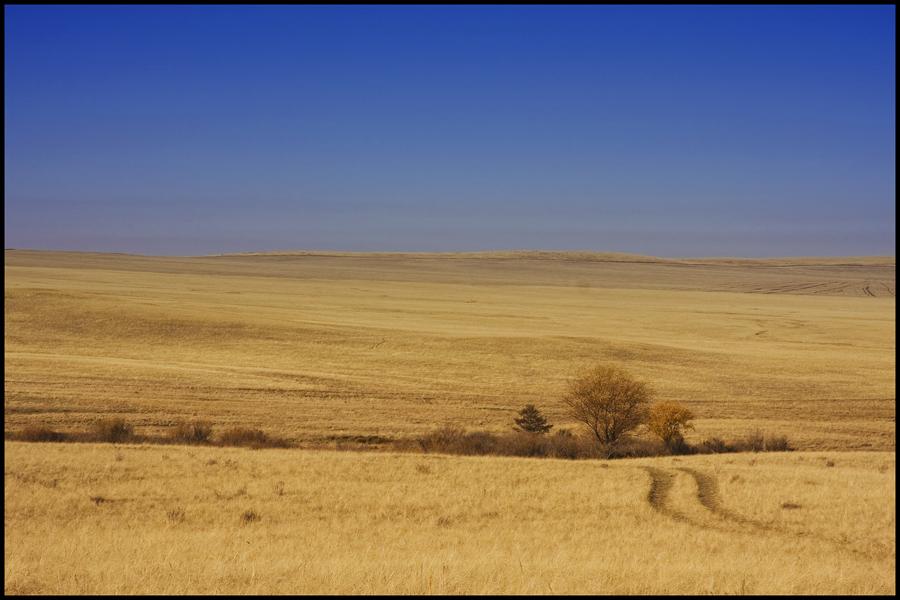 На степном просторе
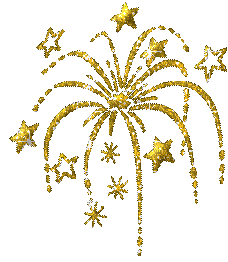 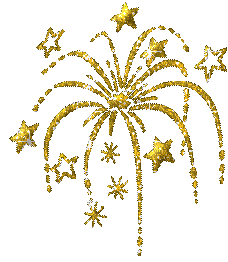 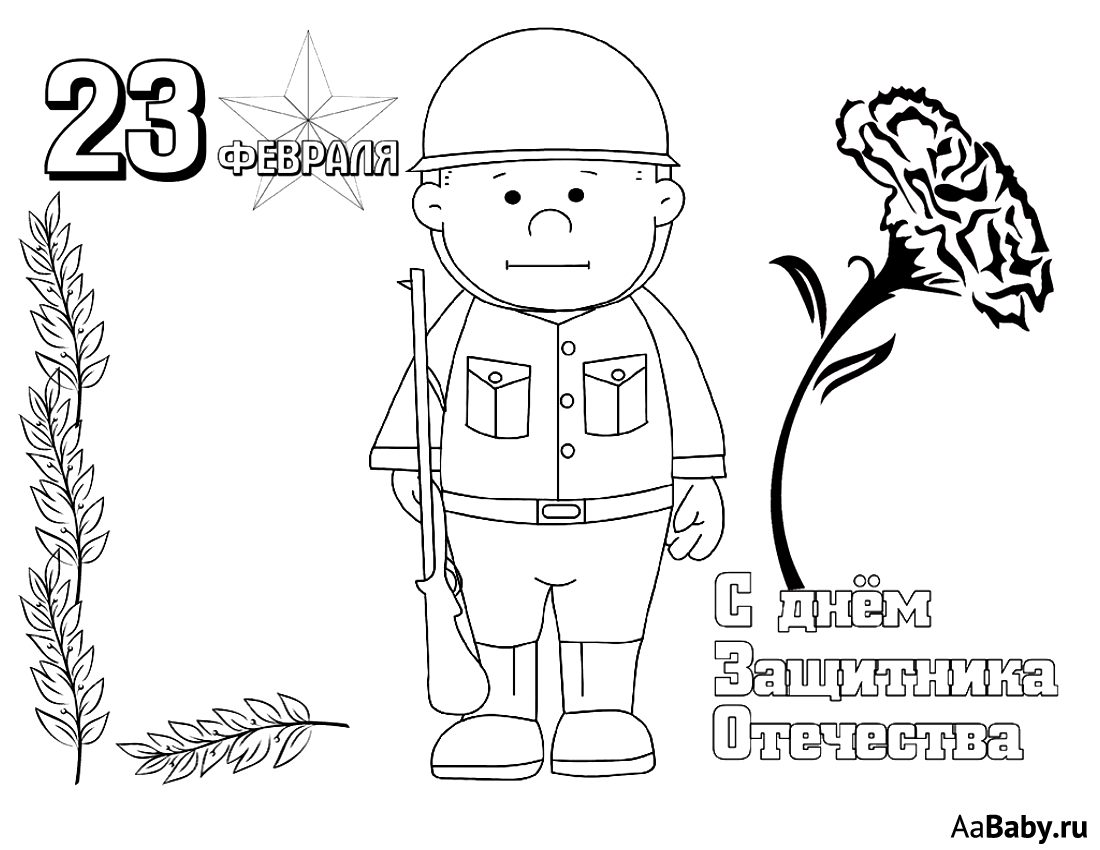 Охраняет нашу Родину солдат.
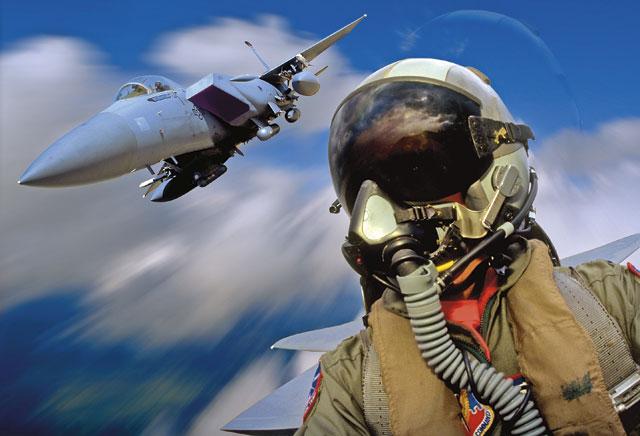 Он взлетает в небо,
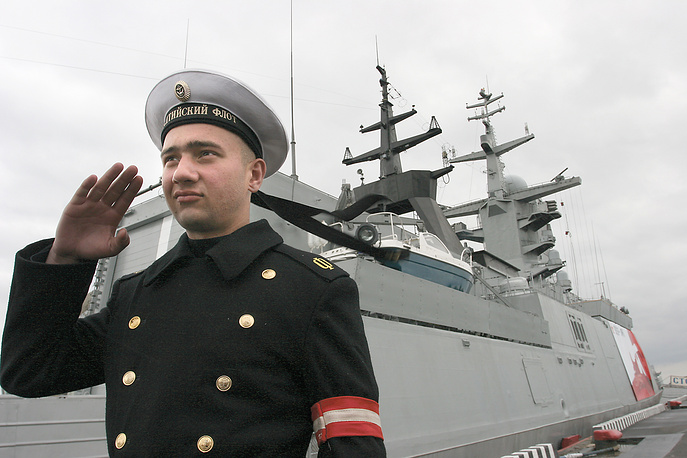 Он уходит в море,
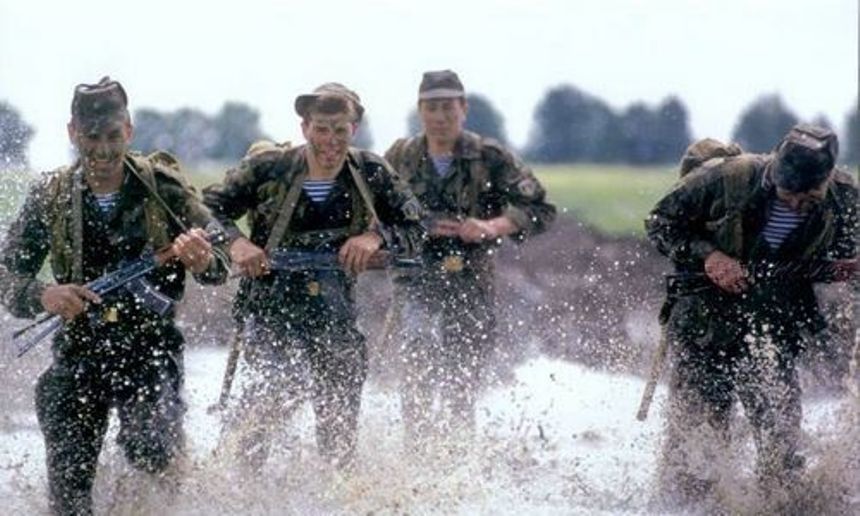 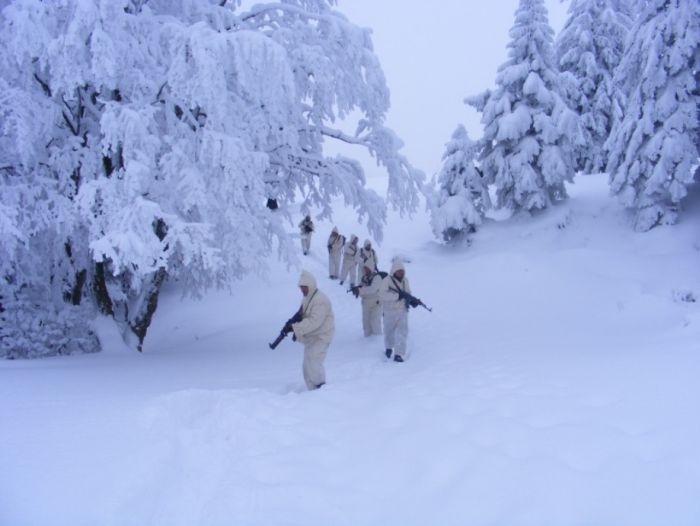 Не страшны защитнику, дождь и снегопад.
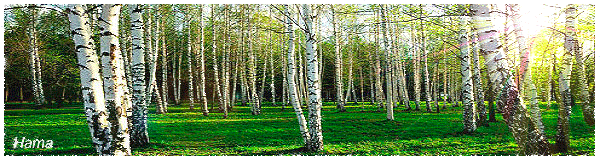 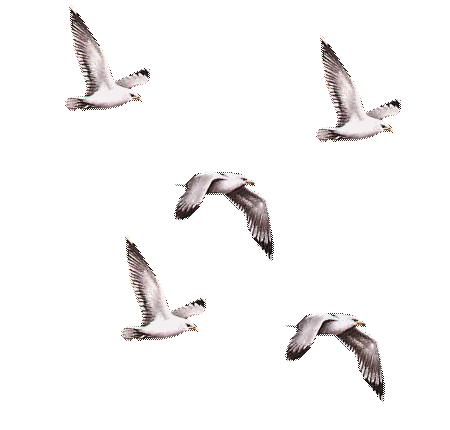 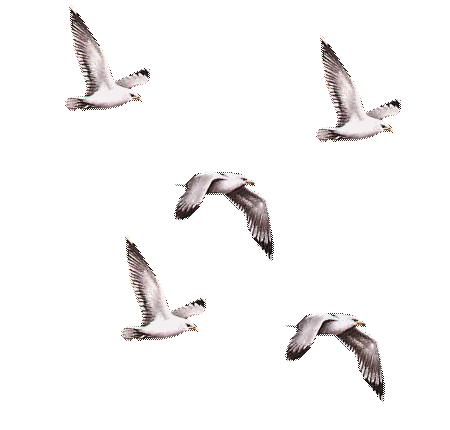 Шелестят берёзы, распевают птицы,
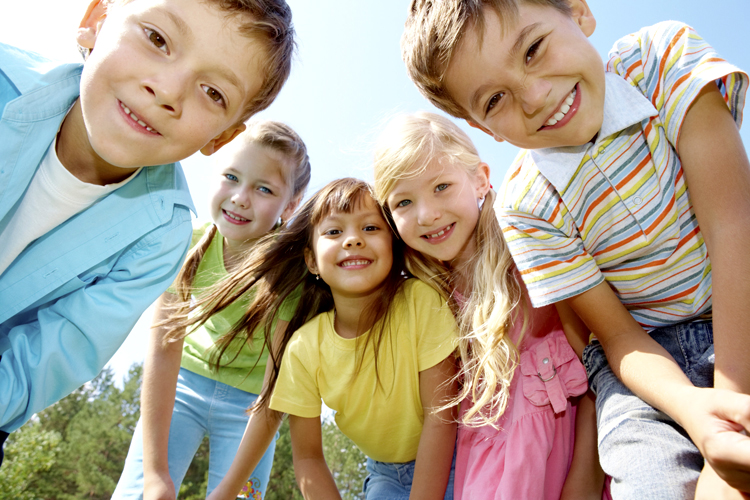 Подрастают дети, у родной страны.
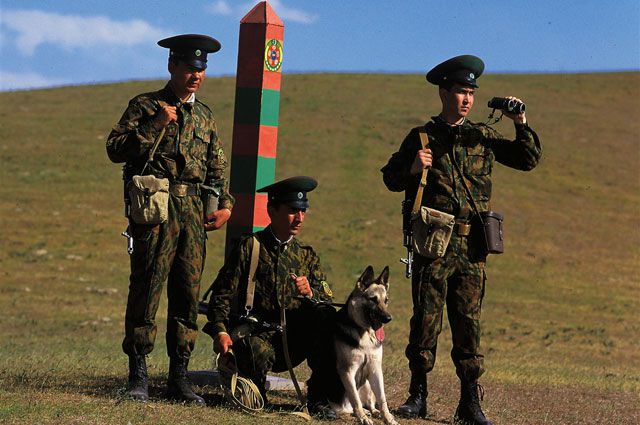 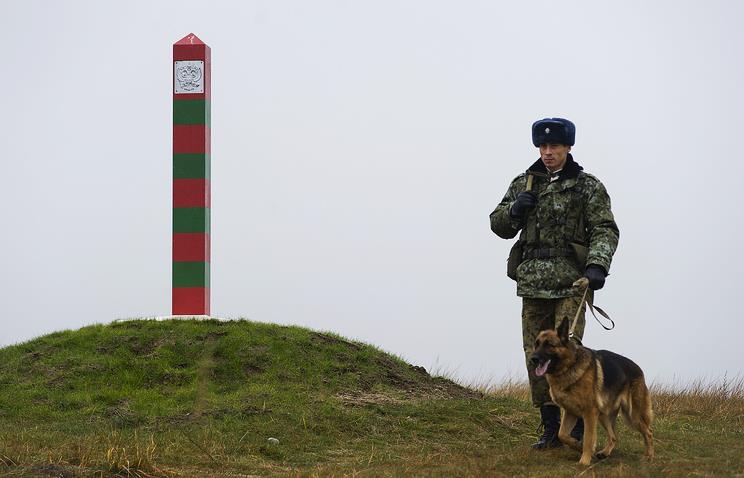 Скоро я в дозоре, встану на границе,
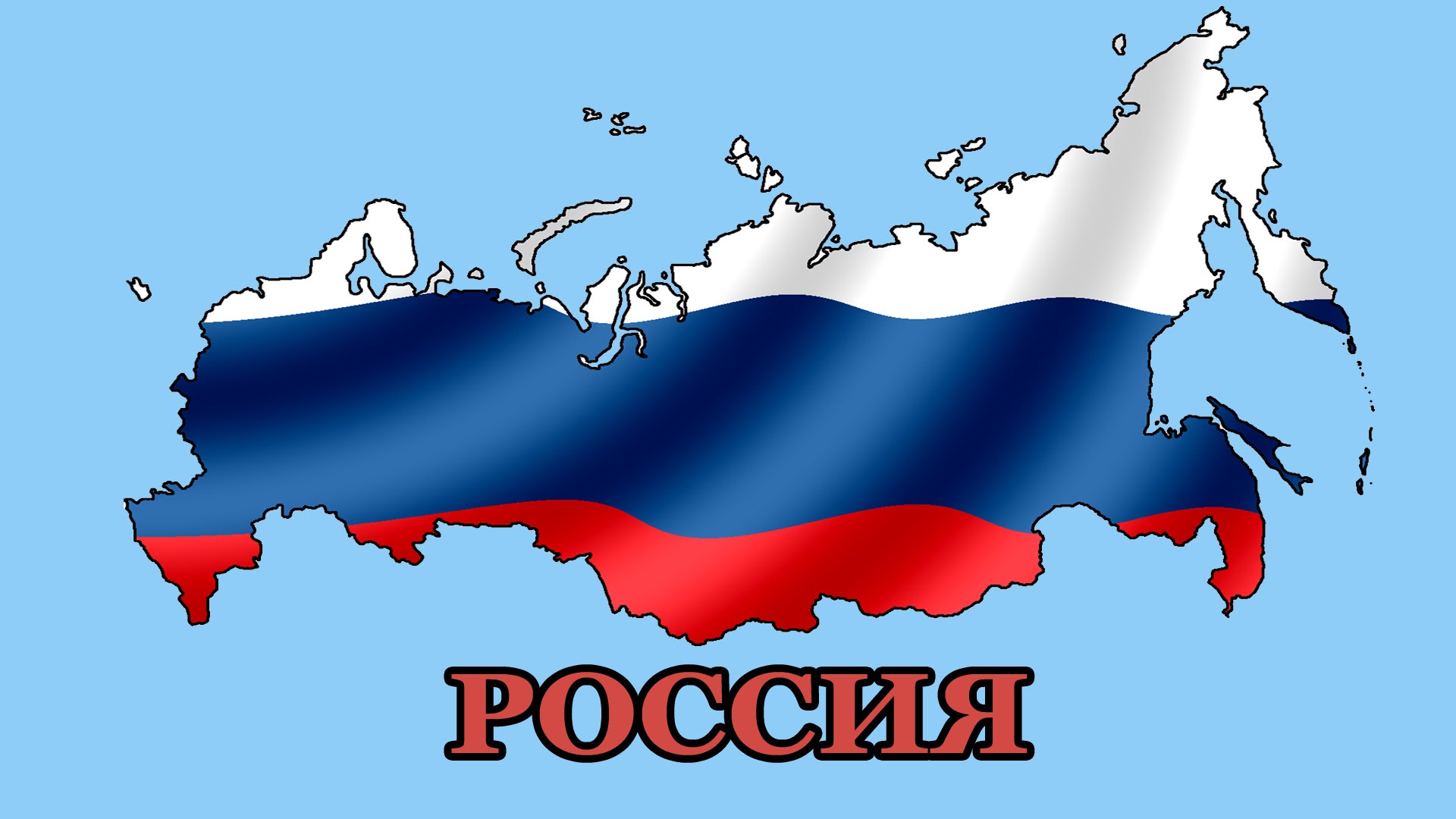 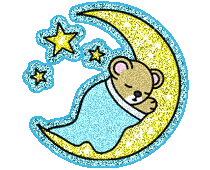 Чтобы только мирные, снились людям сны.